Figure 17. Population spike density functions of neurons in the motor cortex during the interception and ...
Cereb Cortex, Volume 14, Issue 3, March 2004, Pages 314–331, https://doi.org/10.1093/cercor/bhg130
The content of this slide may be subject to copyright: please see the slide notes for details.
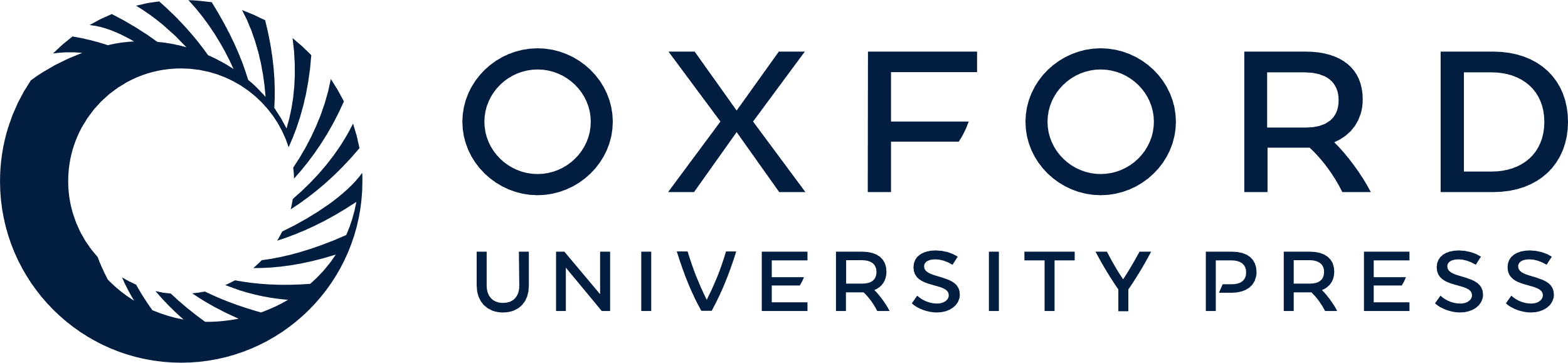 [Speaker Notes: Figure 17. Population spike density functions of neurons in the motor cortex during the interception and center → out tasks. (A) Neurons with larger responses during the interception than the center → out task. (B) Neurons with larger responses during the center → out than interception task. (C) Neurons with similar responses in both tasks. Right panel interception task; middle panel center → out task (the arrows point in the direction of the stimulus); left panel preferred directions on the corresponding neurons in the center → out task. The neural activity was aligned to the interception movement onset (0 s). Black rectangles at the top of each condition represent the mean ± SD of the stimulus onset during the recording of these neurons.


Unless provided in the caption above, the following copyright applies to the content of this slide:]